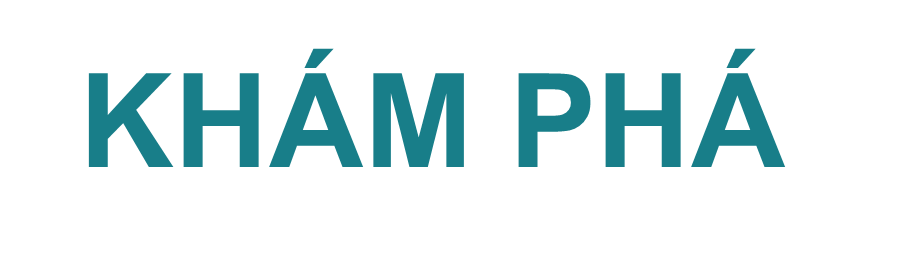 MỘT SỐ NGHỀ TRONG XÃ HỘI
Giáo viên: Thạch Lan Hương
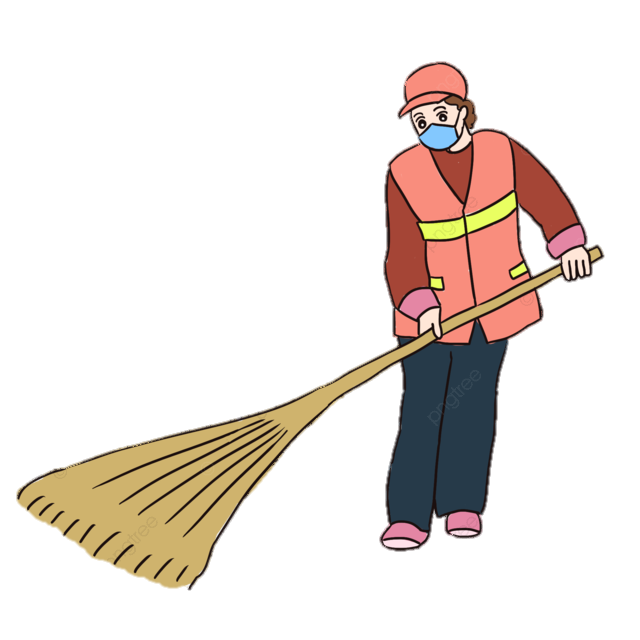 Bài thơ: Bác quét rác
Keng! Keng! Keng!Tiếng kẻng rất quenCủa bác quét rácĐó là bác nhắcTất cả mọi nhàMang hết rác raCho bác đi đổ.
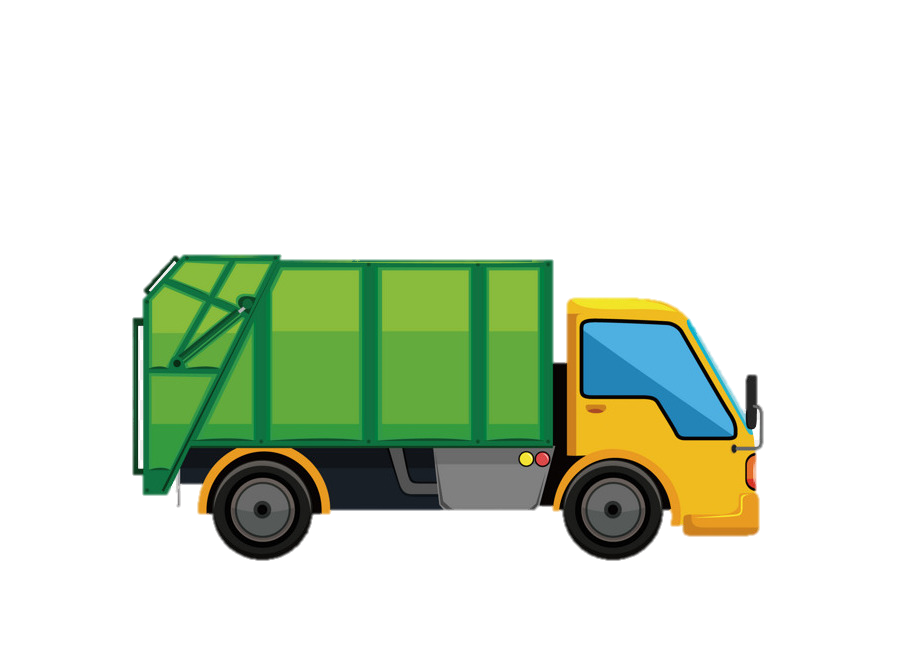 Tối nào cũng nhớHể nghe tiếng kengVội cùng mẹ emĐến bên xe rácMẹ cùng với bácChất rác lên xe.
Xe rác đầy ghêBác còng lưng đẩyVà em nhìn thấyBác đẫm mồ hôiNhưng bác vẫn cườiVì đường phố sạch.
Tác giả: Hoàng Thị Dân
Xem video về nghề lao công
https://www.youtube.com/watch?v=7nQtnn1DRCI
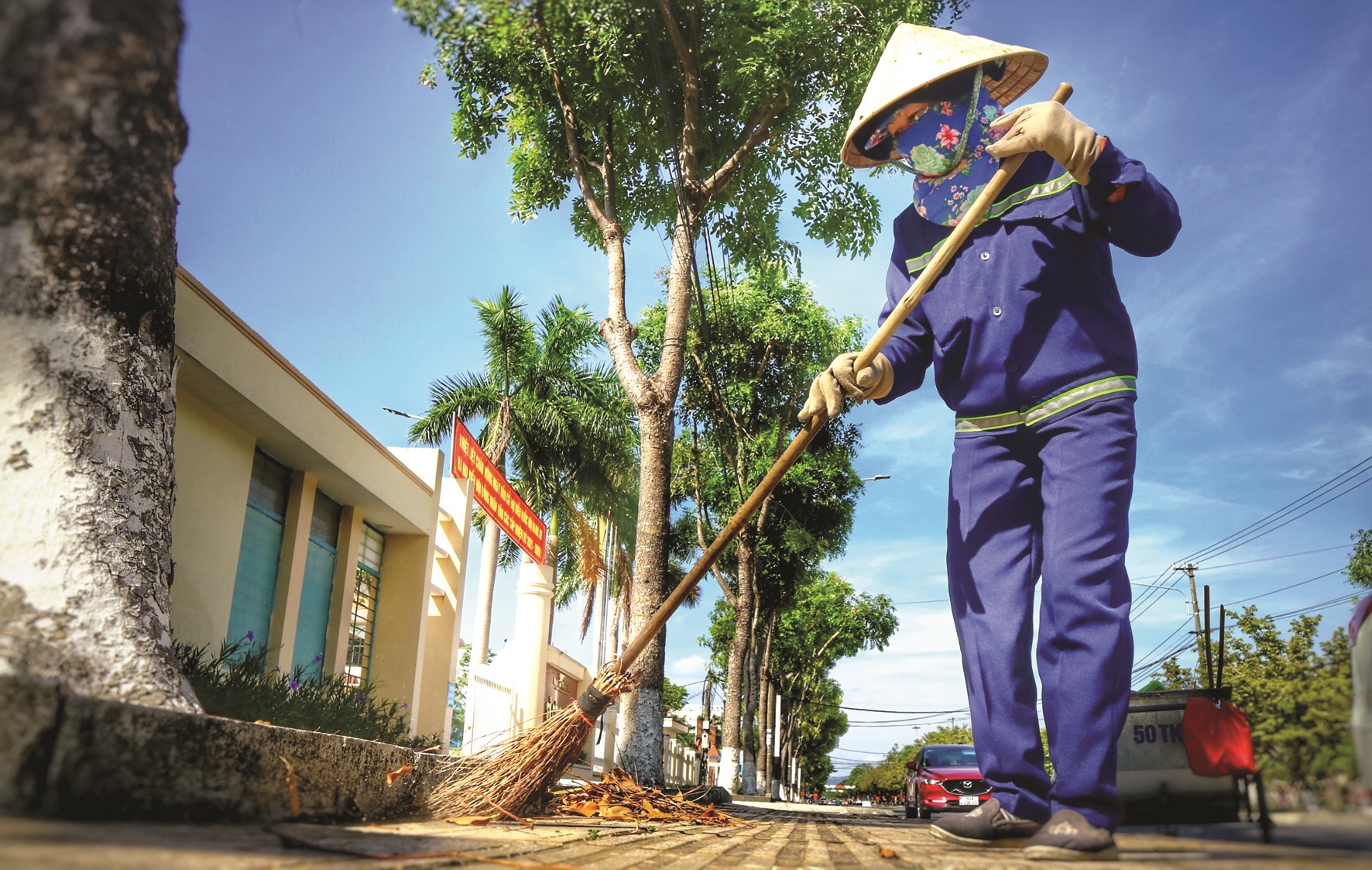 Đây là nghề gì?
Đây là nghề lao công
?
Các bác, các cô lao công mặc trang phục như thế nào?
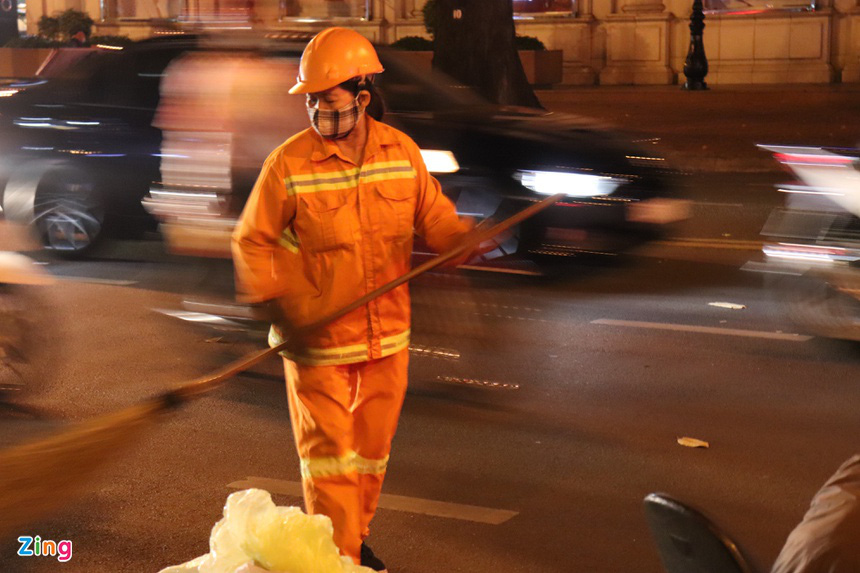 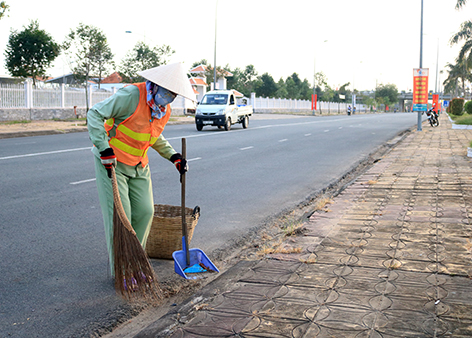 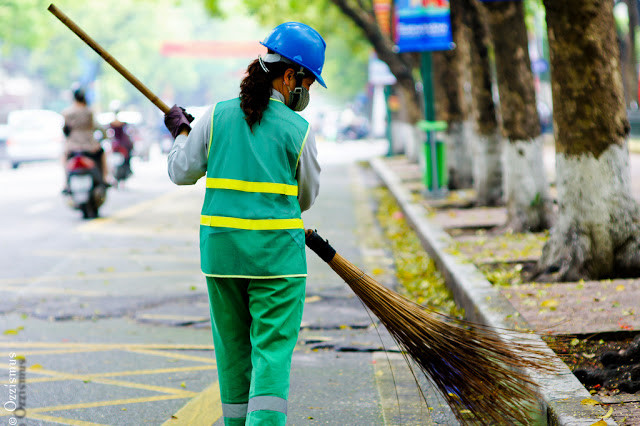 Bác lao công cần dụng cụ gì để làm việc?
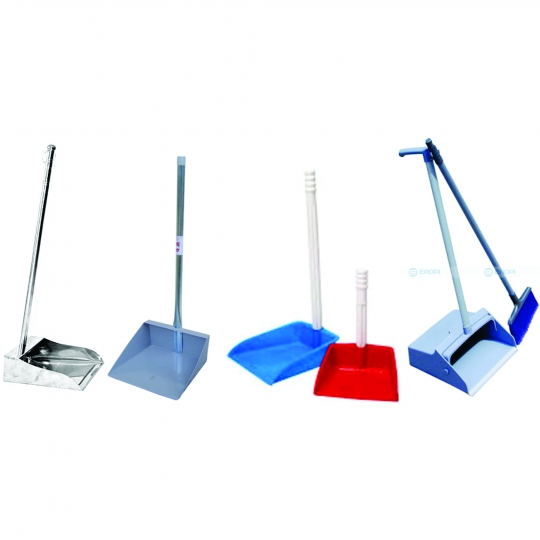 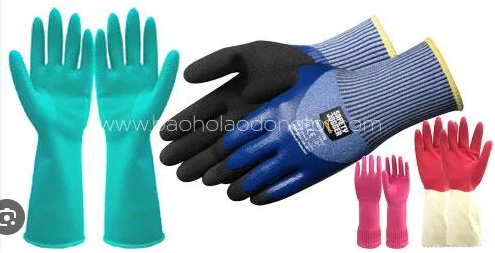 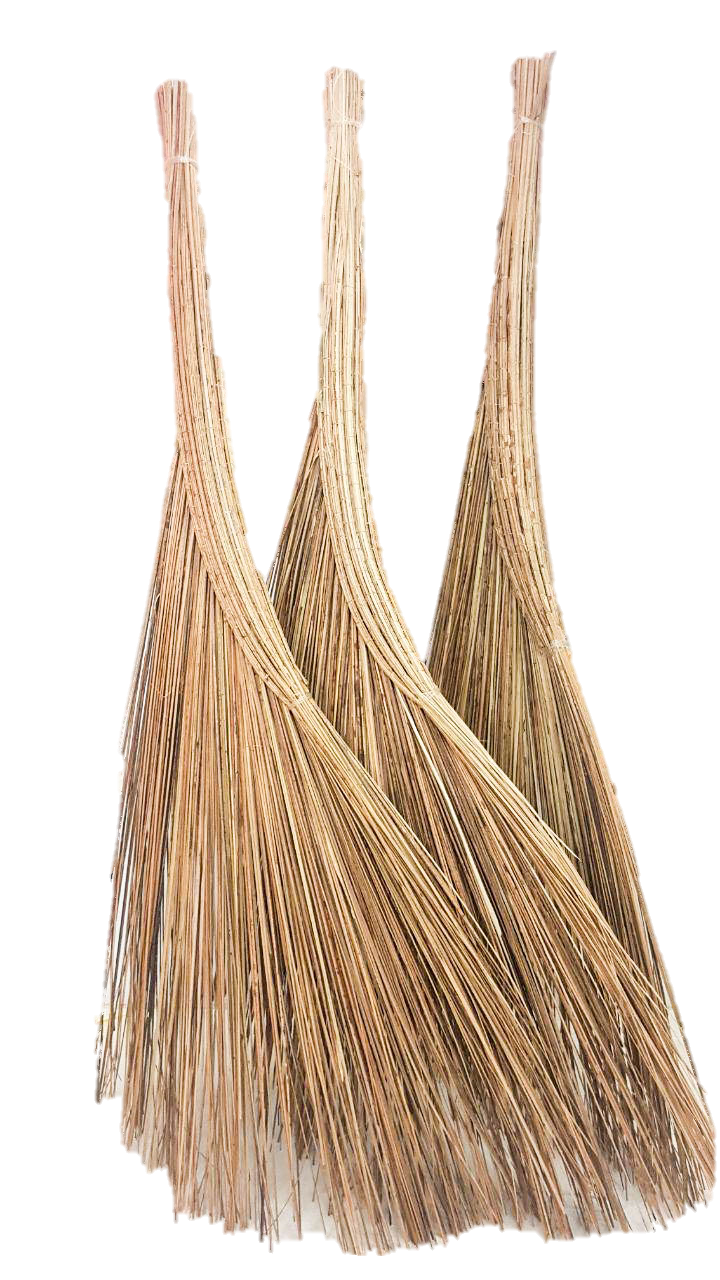 Hót rác
Găng tay
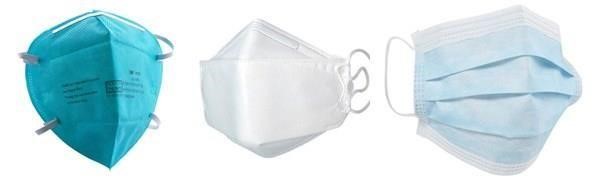 Khẩu trang
Chổi
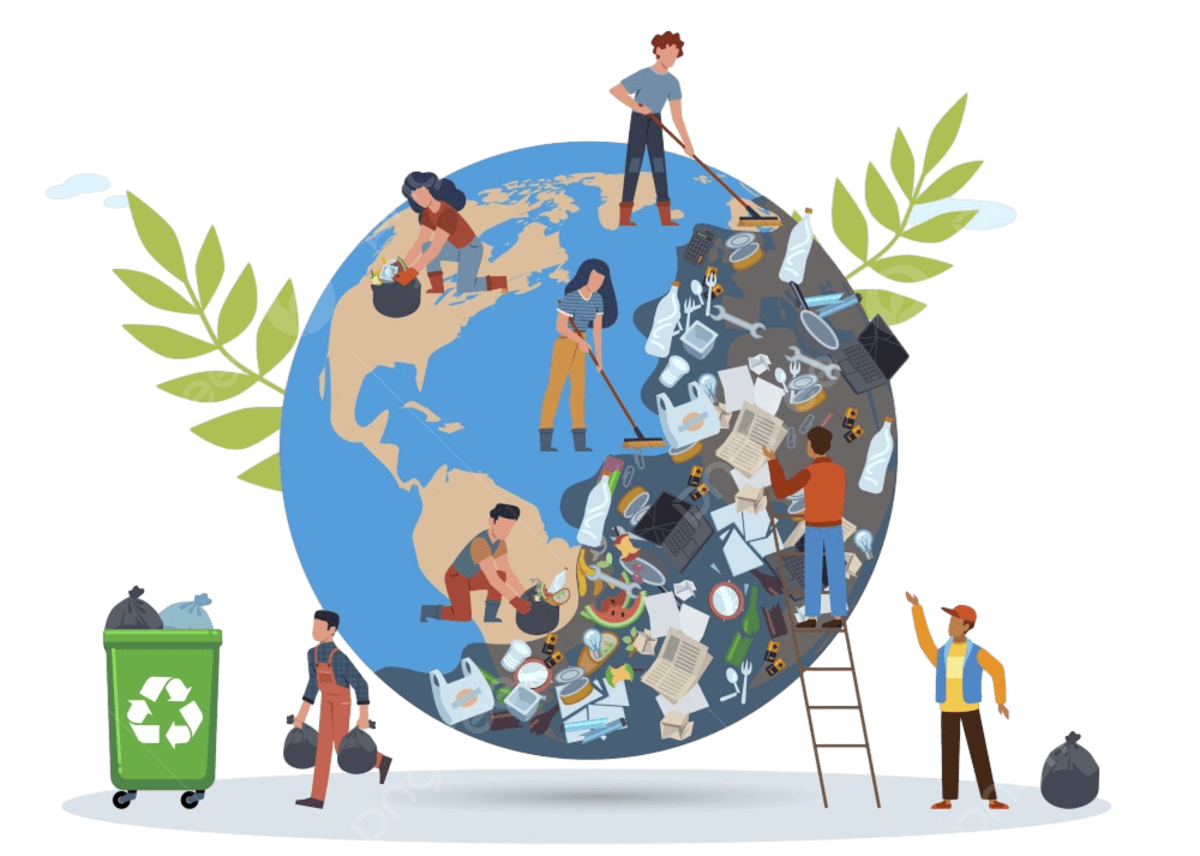 Nghề lao công có lợi ích như thế nào?
Nghề lao công là một nghề cao quý, song cũng không kém phần nguy hiểm. Phải thường xuyên tiếp xúc với độc hại, rác thải, mùi hôi thối, ẩm mốc rất nhiều vi khuẩn nên phải sử dụng đồ bảo hộ lao động để bảo vệ sức khỏe.
Giáo dục
Các con phải luôn luôn kính trọng các bác, các cô làm nghề vệ sinh môi trường, biết giữ gìn vệ sinh môi trường, vứt rác đúng nơi quy định....